Embedding Scholarly activity into practice – presenting your work
Sara Smith
Assistant Professor in Biomedical Science
Division of Medical Sciences & Graduate Entry Medicine
School of Medicine
Can we define scholarly activity?
What does the term Scholarly Activity mean to you as an individual and do you already do Scholarly Activity or something that could be classed as Scholarly Activity?  


What  are the barriers/challenges to engaging with Scholarly Activity? 


What are the benefits for you and your practice with engaging with Scholarly Activity and disseminating your work?
Boyer’s model of scholarship
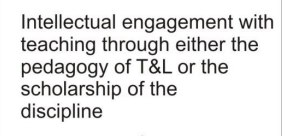 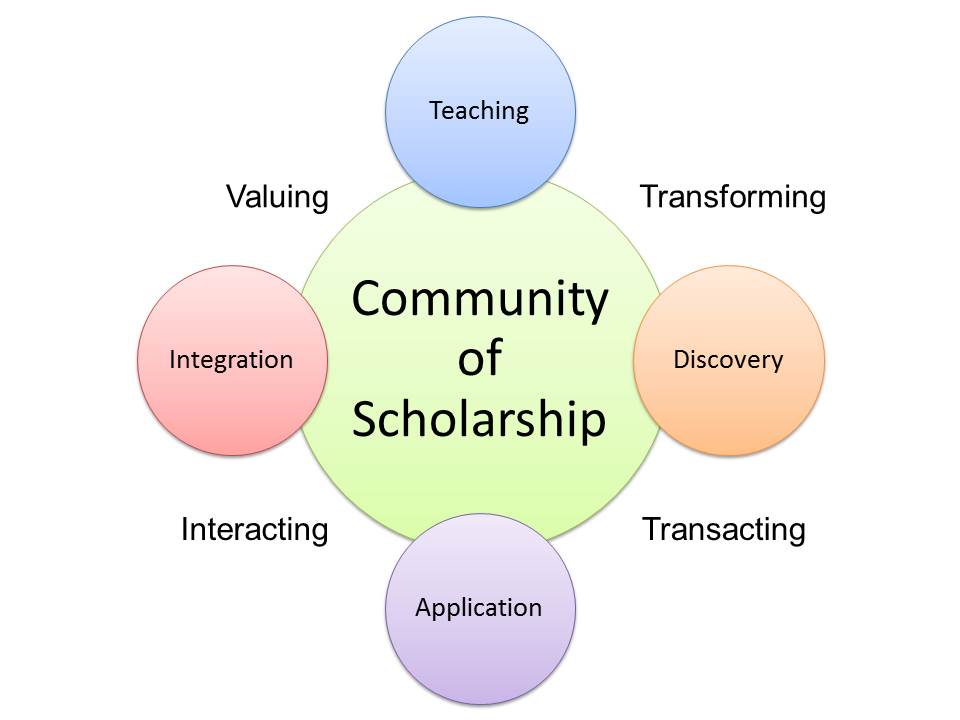 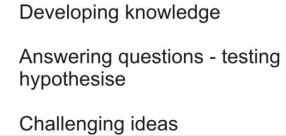 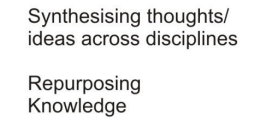 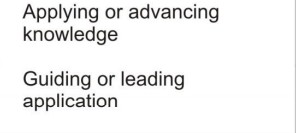 Dearing (1997) -  Research is central to economic prosperity 

Intertwined characteristic of an undergraduate education 

Contribute to lecturers’ identity 

Contribute to students’ development 

Contribute to institutional ethos
[Speaker Notes: Key aspect for us : It makes you think about and reflect upon what you do! This helps you to put the pieces together….


What is it you want to know…? 
Why do you want to know it…? 
How will you use the findings? 
What next…?]
My journey so far…………………….
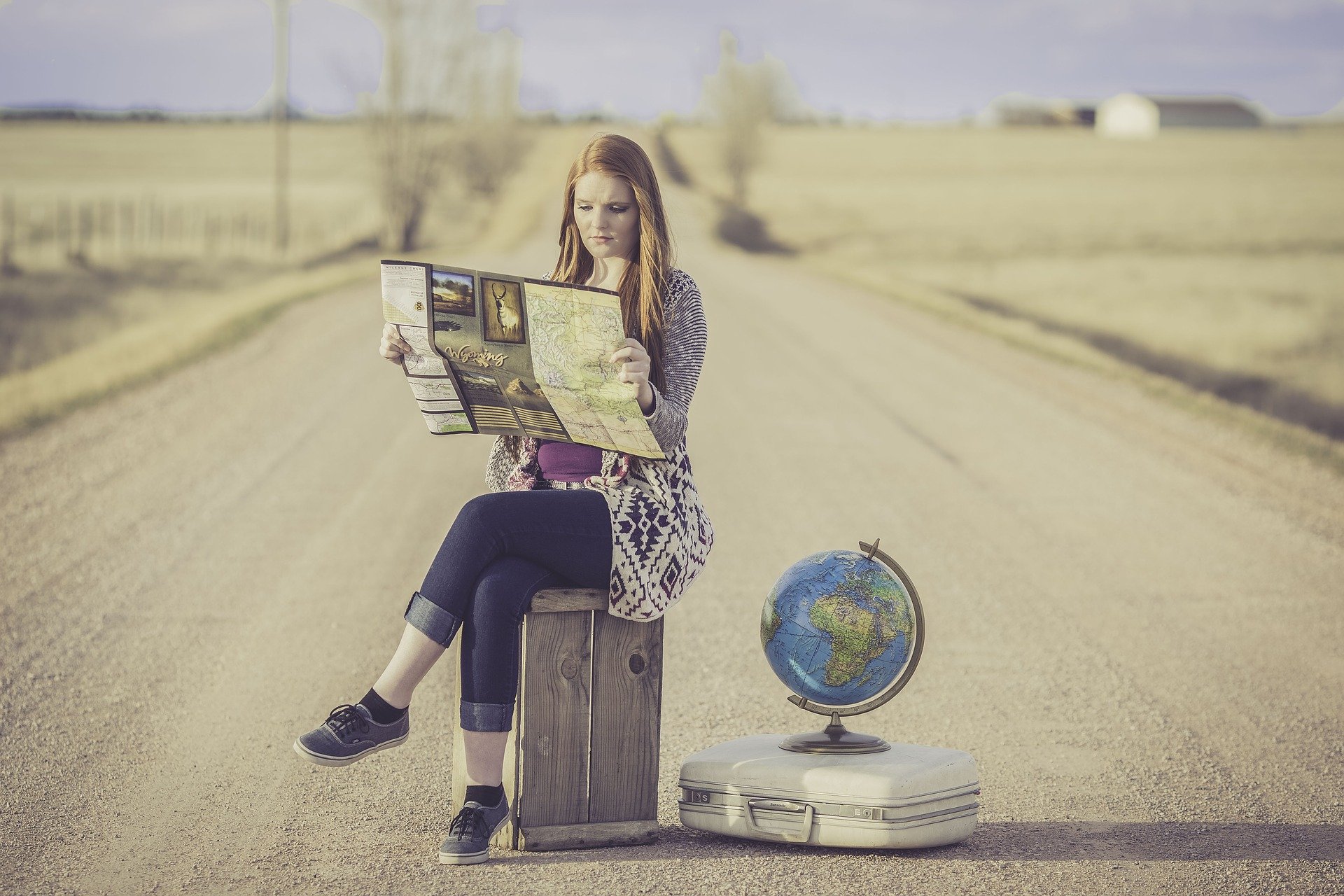 Pixabay
Background
Smith, S. (2010) To blog or not to blog: supporting the development of critical reflection The Biomedical Scientist (June) p428-429
Professional Doctorate – Educational Enquiry
BSc Biology

16 years NHS – Biomedical Scientist. Manager at Birmingham Cytology Training Centre

12 years Senior lecturer/Assistant Professor in Higher Education

MSc Biomedical Science
PGCert Managing Health Services
PGCert Medical Education
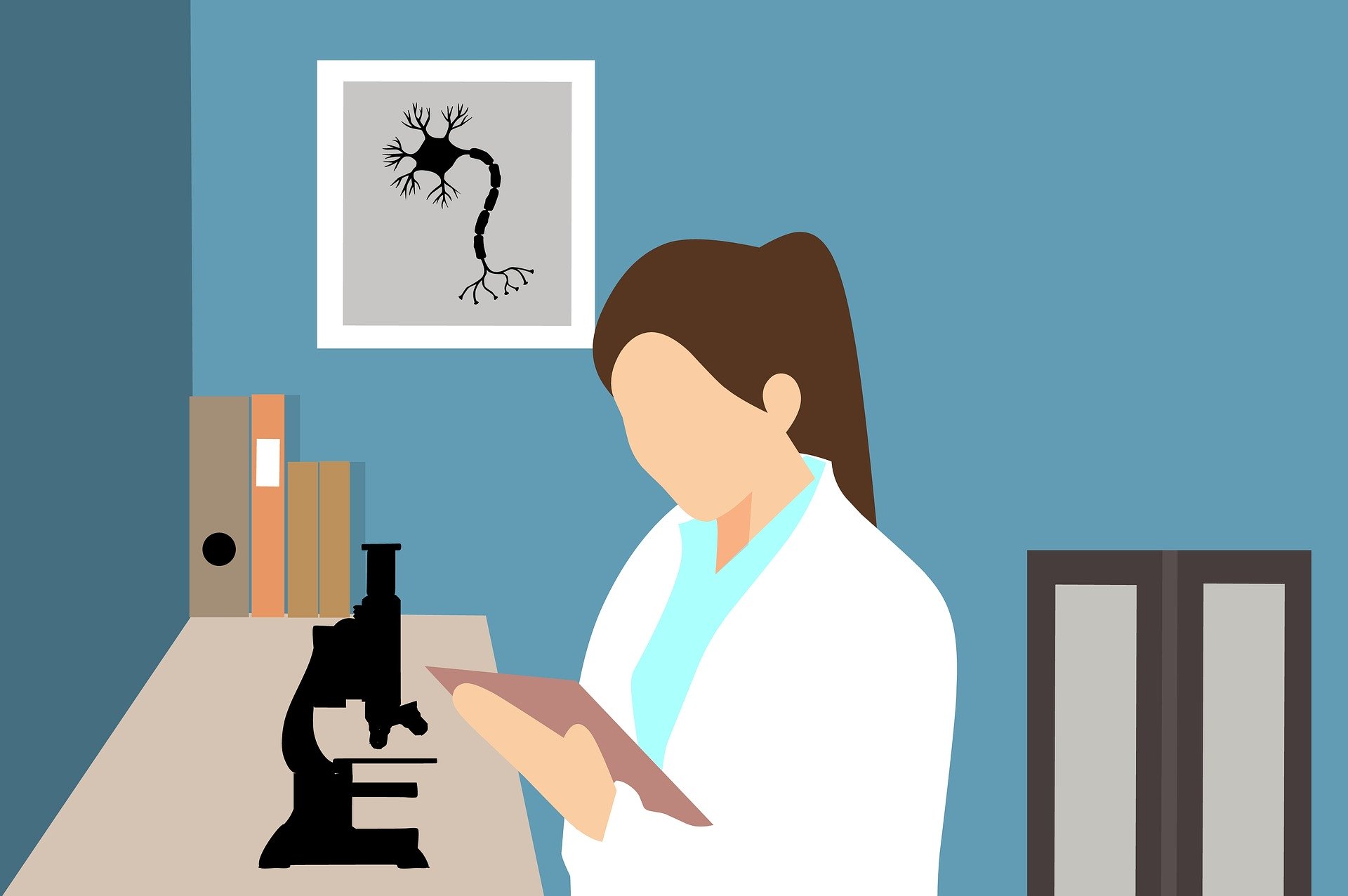 (Pixabay)
Starting on my journey…..
Main drivers for undertaking scholarly activity:
Personal development as a teacher
Am I providing an appropriate learning environment for my students?
What can I do to improve the experience for both my students.…and myself!!
Outcomes from undertaking scholarly activity:
Collaboration with colleagues – developed a network of support
Increased job satisfaction
EdD
Sharing and publishing findings – improving practice
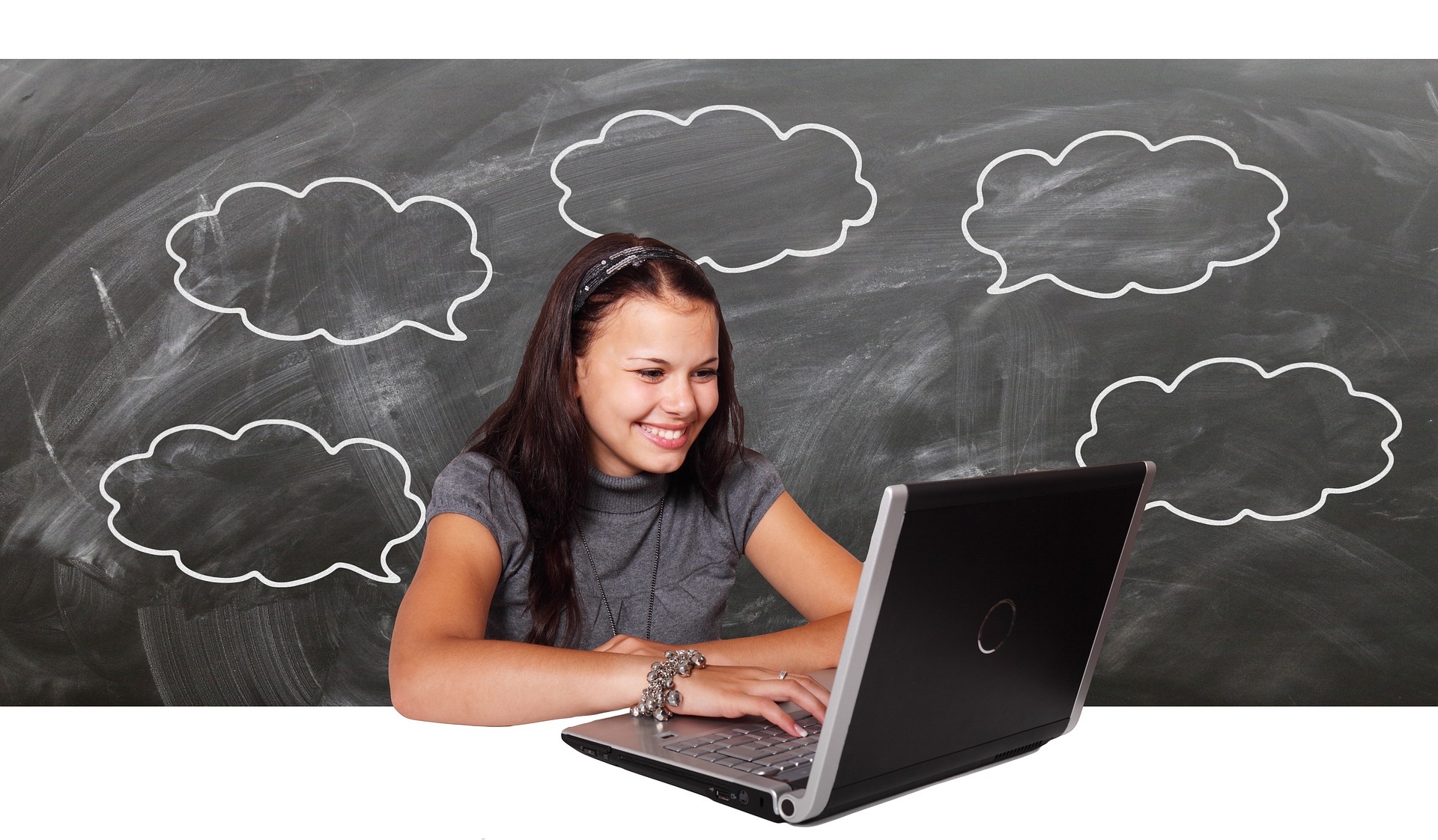 My initial steps
Smith, S. (2010) To blog or not to blog: supporting the development of critical reflection The Biomedical Scientist (June) p428-429
Conference presentation
Smith, S. (2013) “Developing Practitioner Capability during Work based Placement: supporting creative interactions”  - Enhancing Employability through Placements Conference , The University of Huddersfield, Business School -  Tuesday 9th July 2013
Conference poster
Smith, S. (2013) “Developing practitioner capability: do students reflect? “  BERA Annual Conference 3-5th September, 2013 University of Sussex. Awarded Prize - Best Early Career Researcher Poster
Paper
Smith, S. and Martin, J.  (2014) "Practitioner capability: Supporting critical reflection during work-based placement – a pilot study", Higher Education, Skills and Work-based Learning: 4 (3) pp.284 - 300
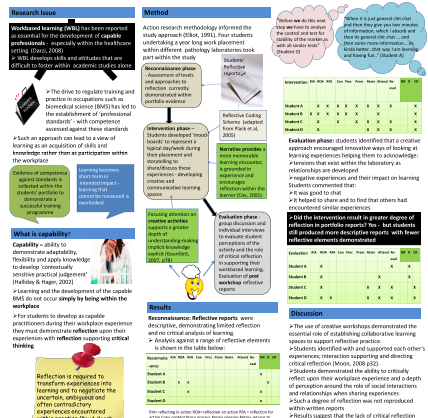 Building scholarly activity into your work…..
Flipping!!!!!


Basic Flip


Enhanced Flip



Augmented Flip
Basic Flip
Smith, S. (2014) Flipping the Postgraduate Classroom. BERA Annual Conference, IOE, London - Presentation

Smith, S., Brown, D., Purnell, E. and Martin, J. (2015) ‘Flipping’ the Postgraduate Classroom: supporting the student experience. In: Global Innovation of Teaching and Learning in Higher Education. Transgressing Boundaries. Eds Layne, P. and Lake, P.  Series: Professional Learning and Development in Schools and Higher Education, Vol. 11. Springer Publishing International

Smith, S. (2016) “Flipping the Practice Based Classroom” Inspire to Succeed: Transforming teaching and learning in Health and Social Care, HEA - 24 & 25 February 2016     - Poster

Smith, S., Ganesan, R. & Martin, J. Flipping The Practice Based Pathology Laboratory—Can It Support Development Of Practitioner Capability For Trainee Pathologists in Gynaecological Cytopathology?. J Canc Educ 32, 662–668 (2017)
Enhanced Flip
Smith, S. and Khechara, M. (2016) ‘Technologizing’ the Postgraduate Classroom. Proceedings of EDULEARN16 Conference 4th-6th July 2016, Barcelona, Spain ISBN: 978-84-608-8860-4 Conference proceedings

Smith. S. and Khechara, M. P. (2018) ‘Technologizing’ the postgraduate classroom. In; Transition: in through and out of higher education. In; Transition: in through and out of higher education: International Case Studies and Best Practice. Eds. Matheson, R., Tangey, S. and Sutcliffe, M. Routledge
Augmented Flip
Smith, S. and Khechara, M, (2017) Using Augmented Reality to Enhance the Student Laboratory Experience. Proceedings of EDULEARN17 Conference 3-5th July 2017, Barcelona, Spain ISBN: 978-84-697-3777-4 Conference proceedings

Khechara, M. P. and Smith, S. (2018) Creating Time and Responsive Dimensions in Science with Mobile Technology – In; Mobile learning in higher education: Challenges in Context. Eds. Traxler, J & Crompton, H. Routledge, New York

Smith S., Khechara M. (2020) Flipping Biomedical Science. In: Walker Z., Tan D., Koh N. (eds) Flipped Classrooms with Diverse Learners. Springer Texts in Education. Springer, Singapore. https://doi.org/10.1007/978-981-15-4171-1_14
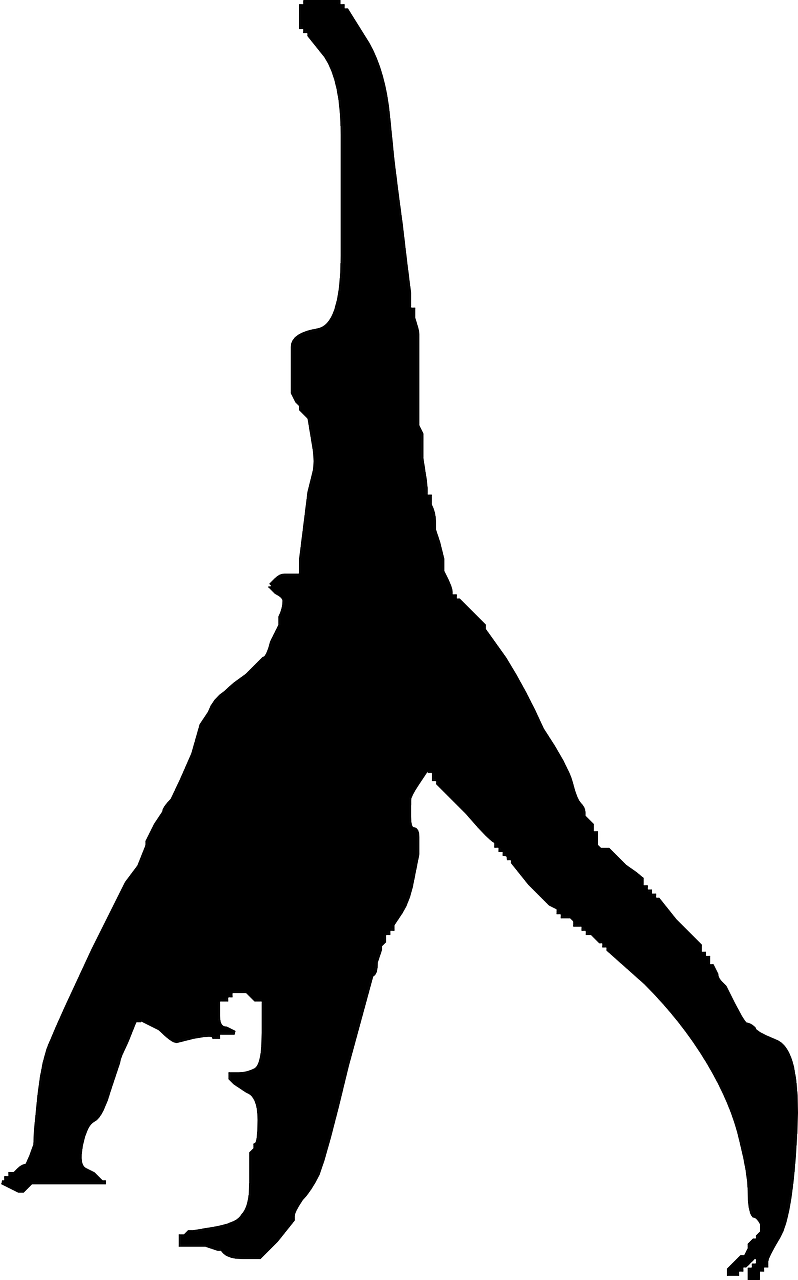 Pixabay
Sharing your findings……
Conference Poster?

Paper presentation?

Publication?
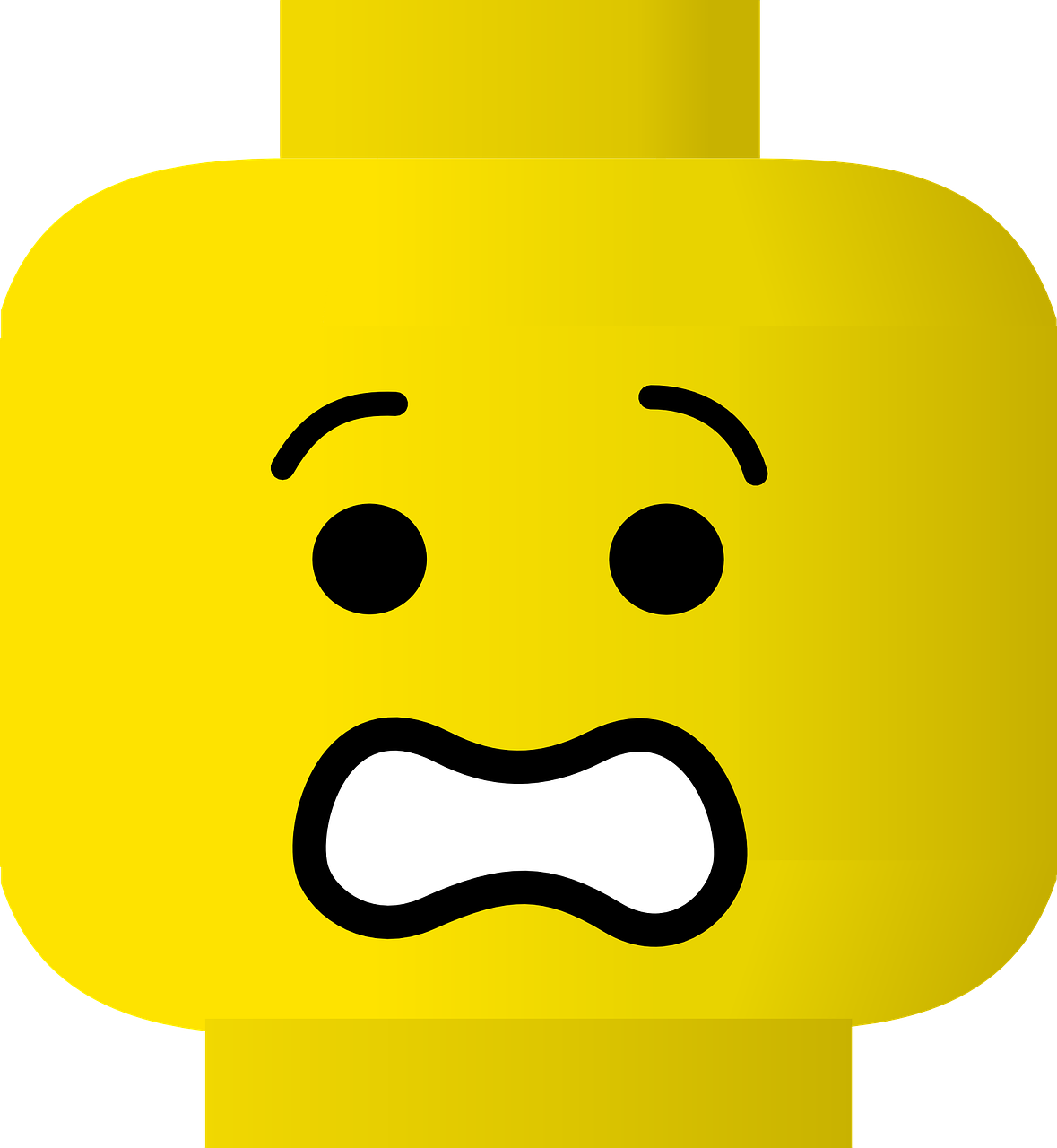 Evaluating scholarly activity and embedding into your discipline
Methodology?


Methods?
Quantitative vs Qualitative



Tools ?
Questionnaire
Assessment outcomes
Focus groups
Interviews
The theory of how we gain knowledge and why. This will dictate the methods selected and the tools used


How you collect, analyse and interpret the data
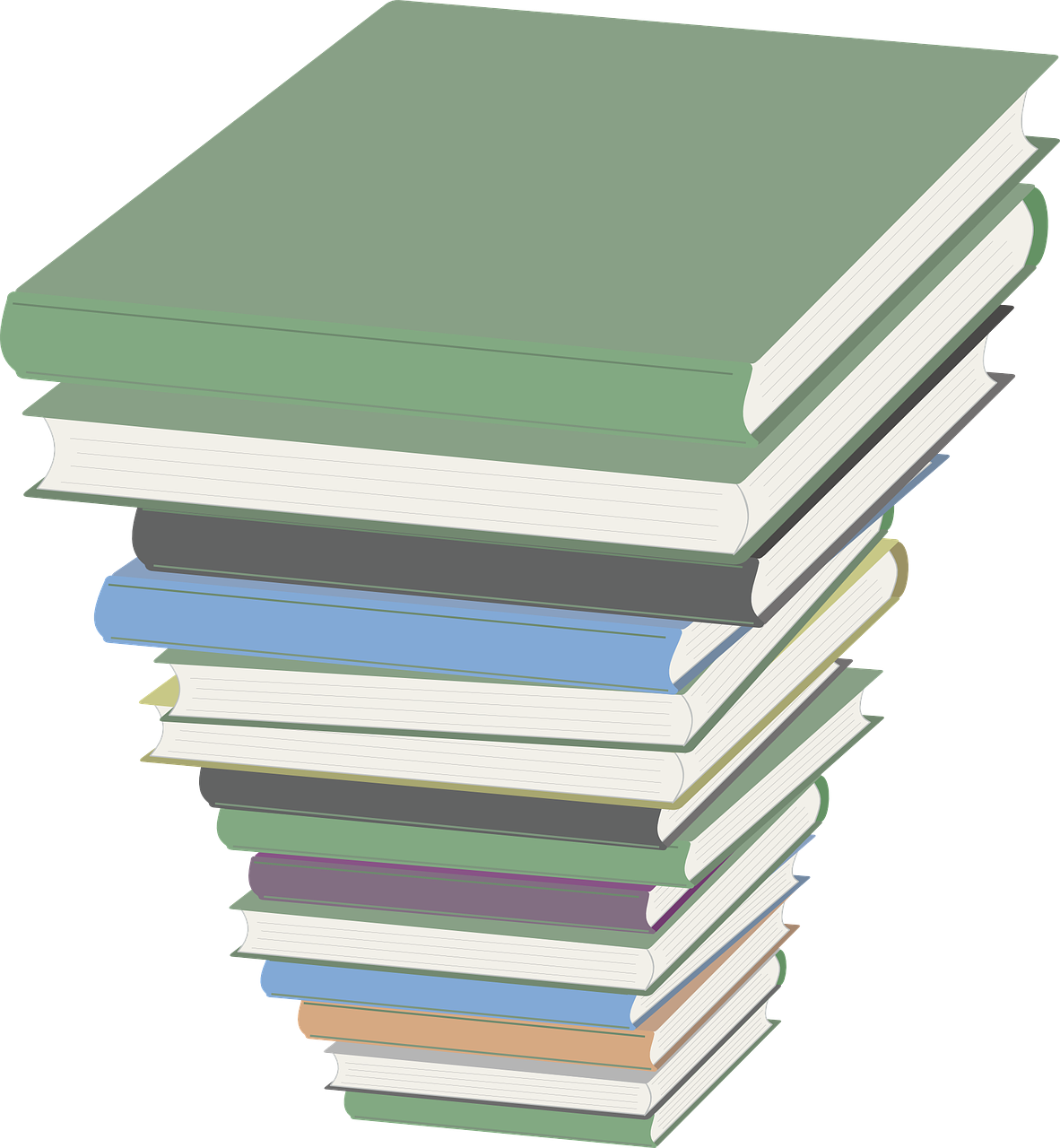 Pixabay
Why present and publish?
To exchange ideas
To build reputation
To disseminate work on a global scale

Remember:
Your research is not complete until it has been shared!!!

Language and structure are critical
Choose the right conference or journal!!!
Where to get started….?
HESWBL

BERA –

Ethics -  useful resources
[Speaker Notes: Book chapters etc]
Peer support and Collaborations
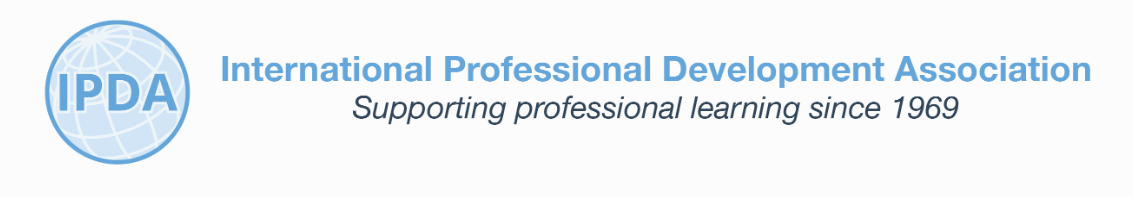 DATES FOR YOUR DIARY
31.07.20 Paper submission ends
22.08.20 Review results announced
07.09.20 Ticket sales open
10.09.20 Presentation times announced
09.11.20 Registration deadline
IMAGINING THE POST-PROFESSIONAL
IDENTITY, ETHICS AND RESPONSE-ABILITY BEYOND PROFESSIONAL STANDARDS
27-28th November, 2020
https://ipda.org.uk/
https://ipda.org.uk/26-nov-2020-ipda-pre-conference-early-careers-researchers-and-doctoral-forum/
Questions?